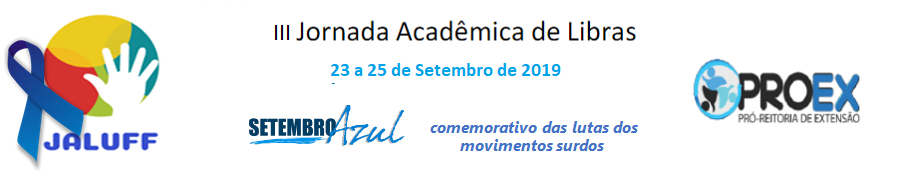 TÍTULO EM CAIXA ALTA CENTRALIZADO LETRA VERDANA
TAMANHO 14 EM NEGRITO – Folha A4 com Margem Normal  (espaço 1,5 – 0 pontos antes e 6 pontos depois)
Autores em letra Verdana tamanho 11 centralizado com indicação de  filiação com número sobre escrito1 separados por; se houver mais de um  autor

(espaço 1,5 – 0 ponto antes e 6 pontos depois)
1- Instituição em letra Verdana tamanho 10 centralizado separados por;  2 - Instituição em letra Verdana tamanho 10 centralizado (se houver
mais de uma)

(espaço 1,5 – 0 pontos antes e 6 pontos depois)

Resumo letra Verdana tamanho 12 negrito justificado,

Introdução: Texto em letra Verdana tamanho 12 justificado espaço  simples Objetivo: Texto em letra Verdana tamanho 12 justificado  espaço simples. Metodologia: Texto em letra Verdana tamanho 12  justificado espaço simples. Resultados: Texto em letra Verdana  tamanho 12 justificado espaço simples. Conclusão: Texto em letra  Verdana tamanho 12 justificado espaço simples.


(Texto de 100 a 500 palavras incluindo os subtítulos Introdução:  Objetivo: Metodologia: Resultados: e Conclusão:)
.
Palavras-chave: até três separadas por ; Texto em letra Verdana  tamanho 12

Fomento: Instituição financiadora (se houver)

Tipo: (    ) projetos de iniciação científica, PET, Pibid ou de extensão; (   ) pesquisas realizadas para monografias de conclusão de curso; (   ) pesquisas ou relatos de experiencia.